JOURNEES D’ÉTUDES NATIONALES
« Évolution de la filière chaudronnerie »
Le soudage 3.0
Apprentissage en soudage virtuel
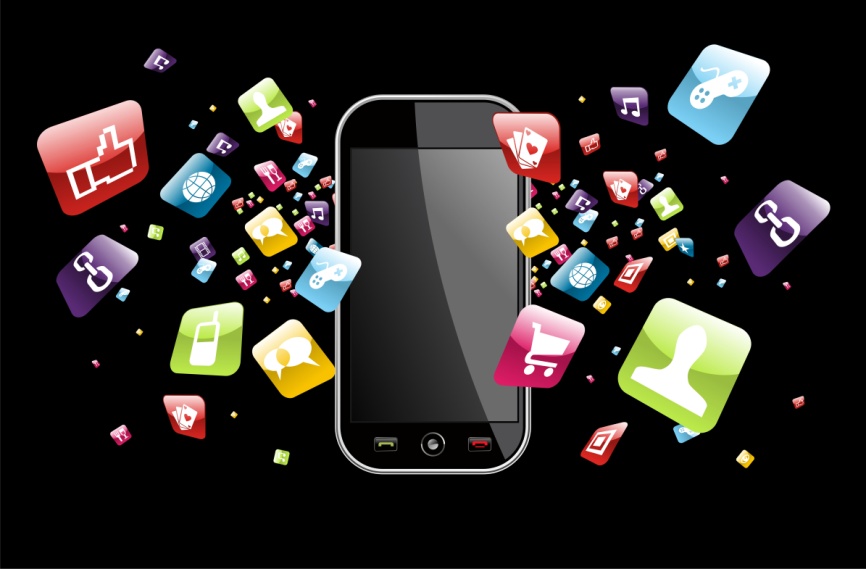 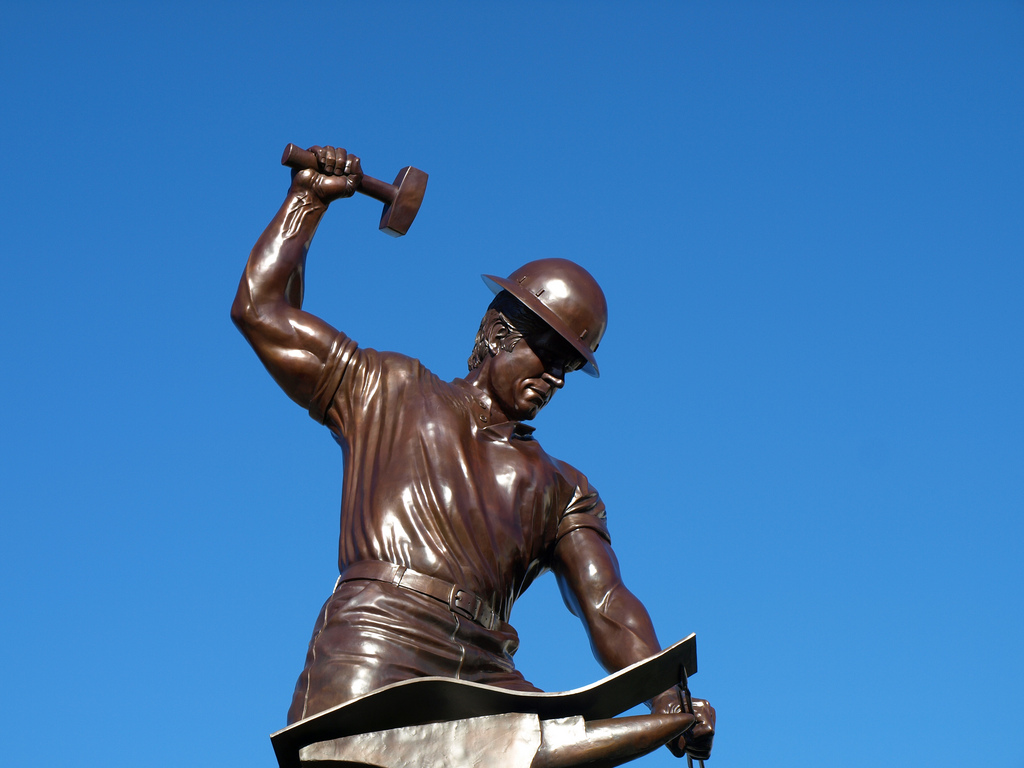 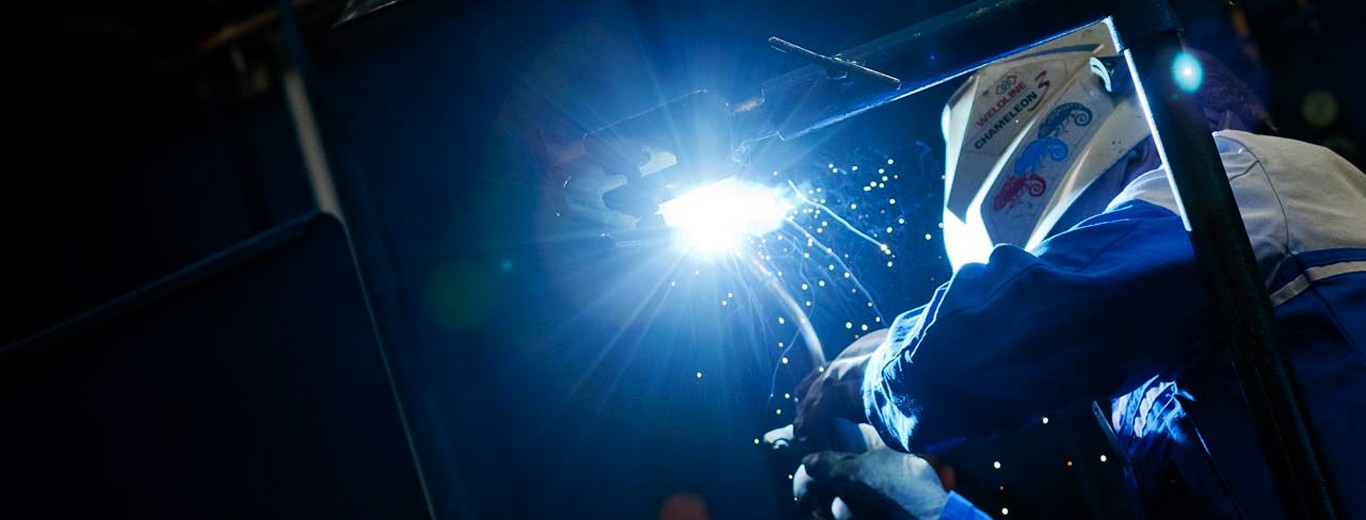 La réalité en soudage
La vue
L’ouïe
La gestuelle
Le toucher
Perception de la chaleur
Un environnement complexe
La réalité virtuelle en soudage
La vue
L’ouie
La gestuelle
Le toucher
Un environnement accueillant
Une posture visible
La réalité augmentée en soudage
La vue
INFORMATION
LOCALISATION
L’ouie
Le toucher
La gestuelle
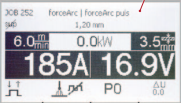 Perception de la chaleur
Explications sur ces réalités …
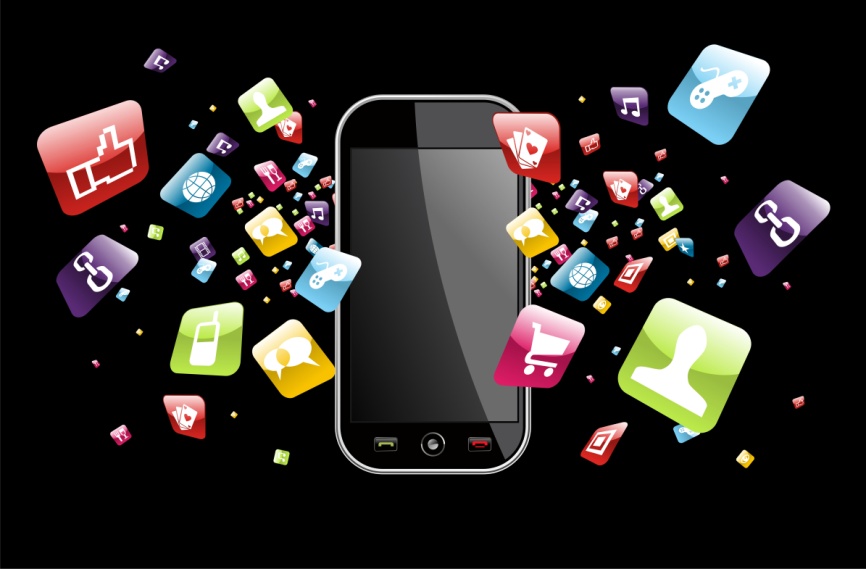 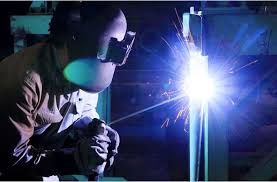 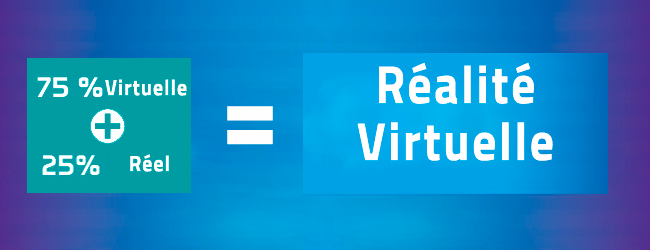 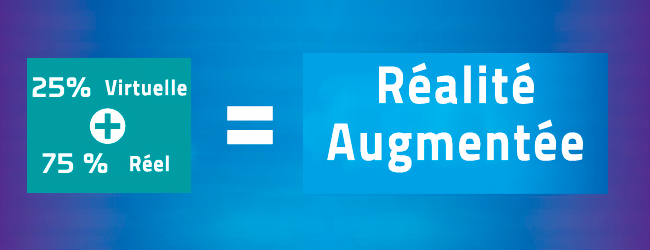 2016
2020
20..
Exemples sur les réalités …
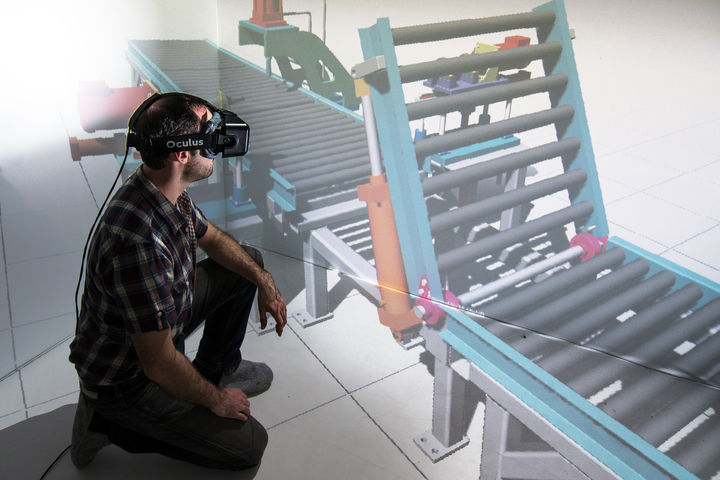 Exemples sur les réalités …
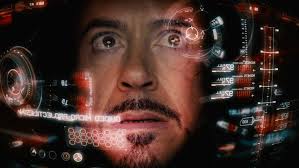 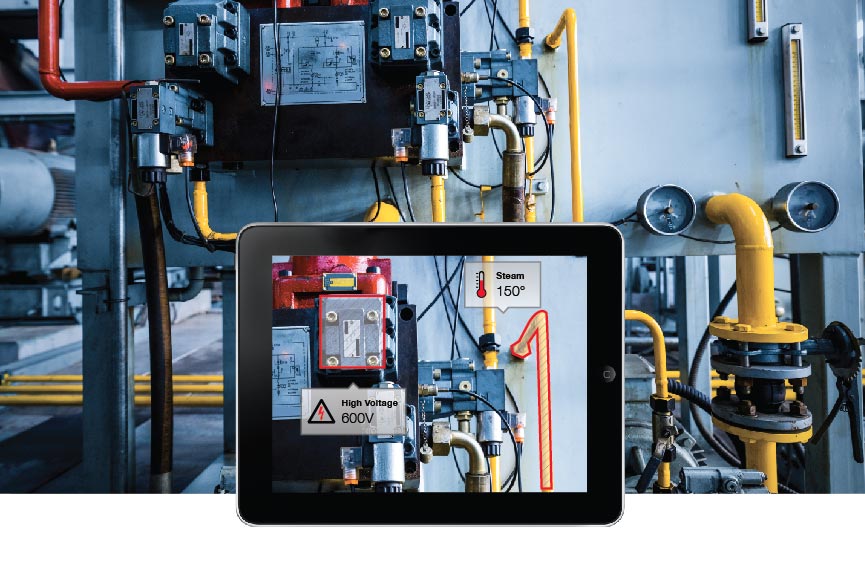 L’utilisation pédagogique du simulateur
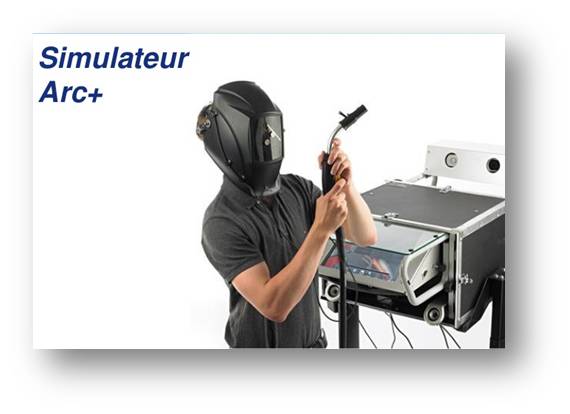 L’utilisation pédagogique du simulateur
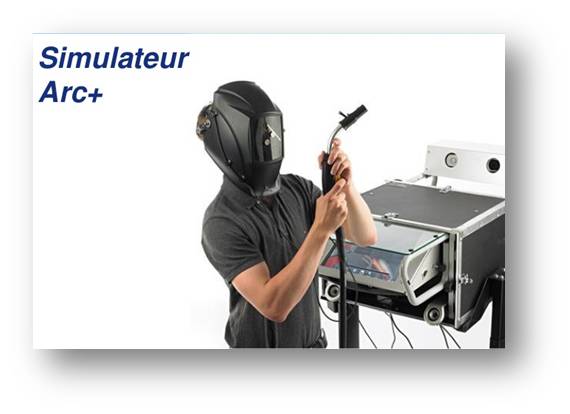 Le simulateur en MC Technicien (ne) en Soudage
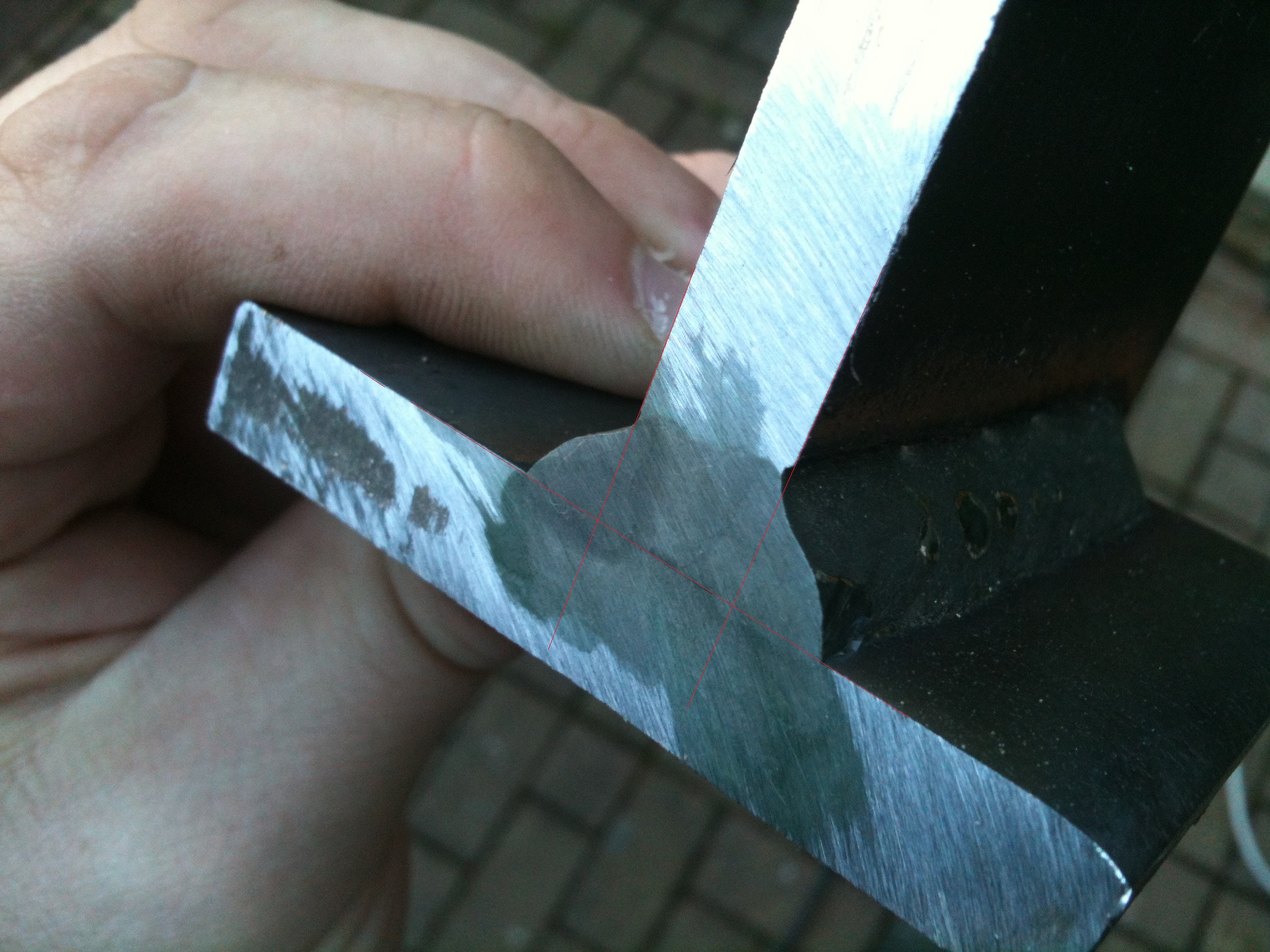 INTÉGRER LE SIMULATEUR
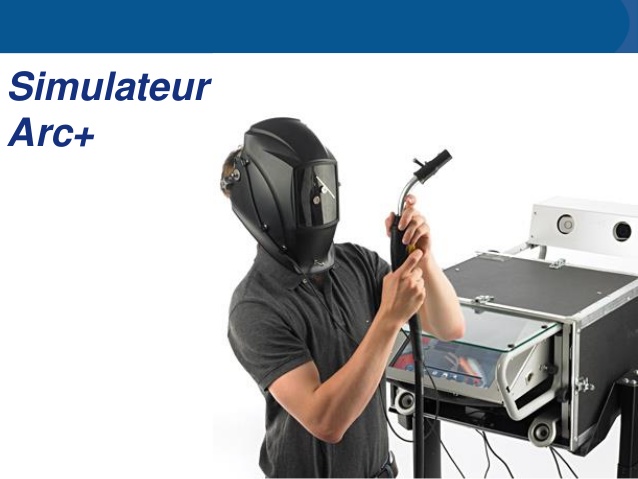 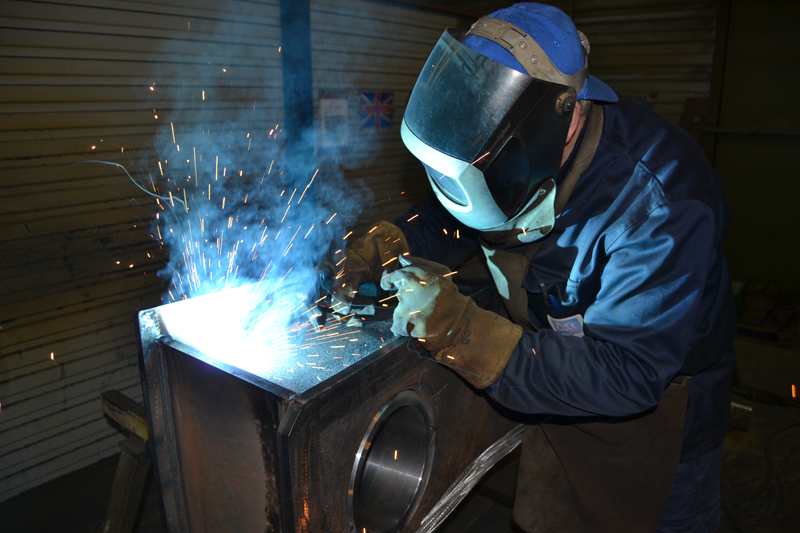 Le simulateur en MC Technicien (ne) en Soudage
C2
AEE

MAG

MIG

TIG
C4
Le simulateur en MC Technicien (ne) en Soudage
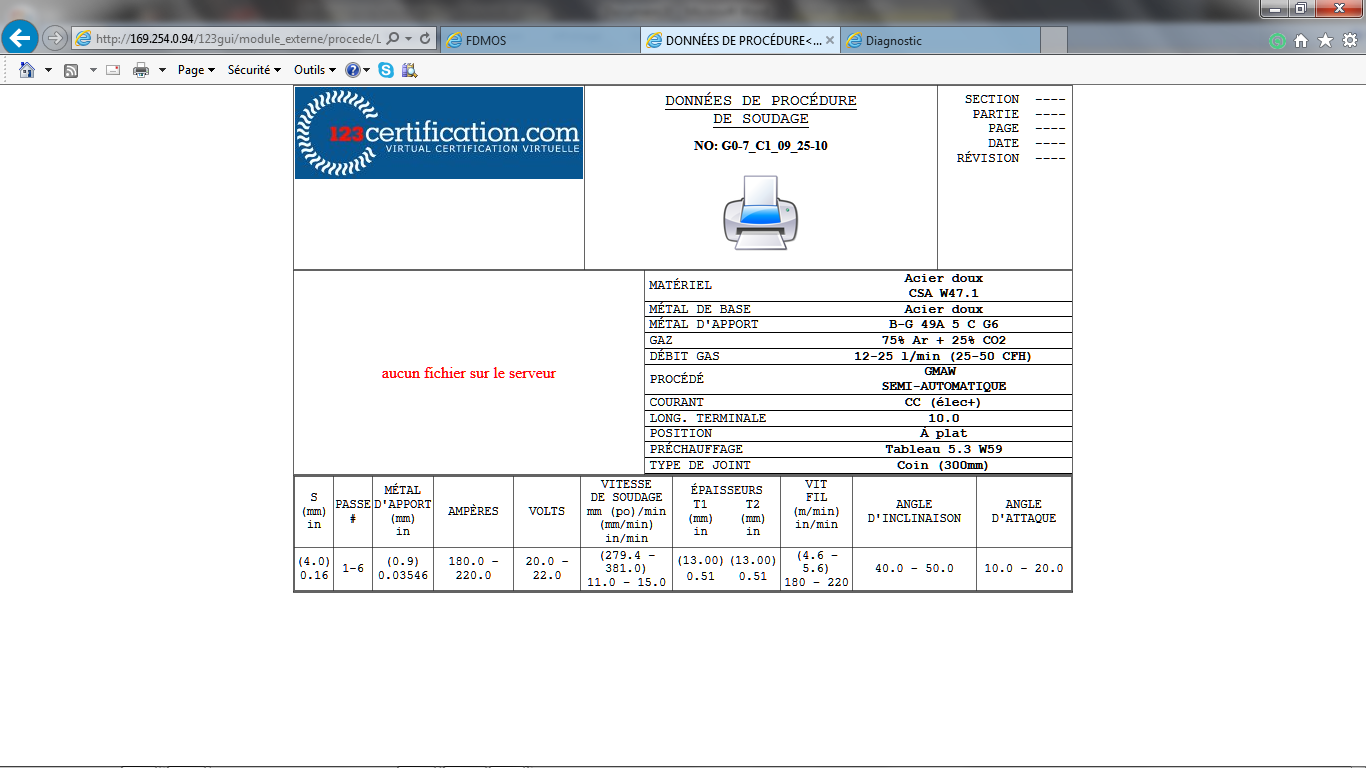 Documents opératoires
+Information gestuelle
Le simulateur en MC Technicien (ne) en Soudage
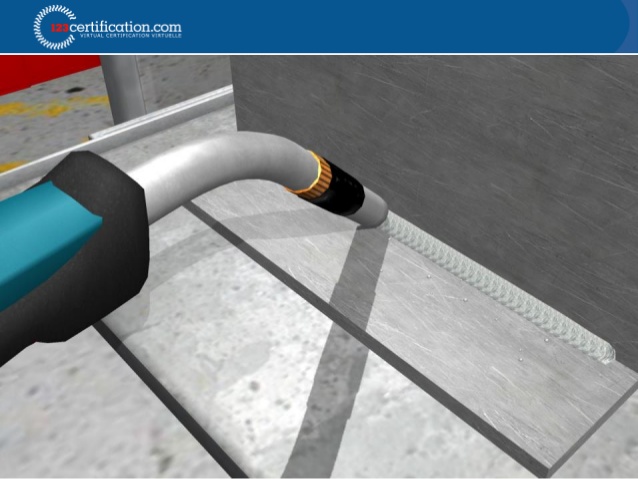 3 procédés avec des outils réels
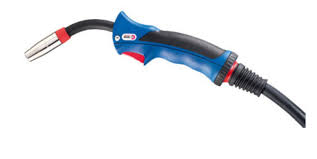 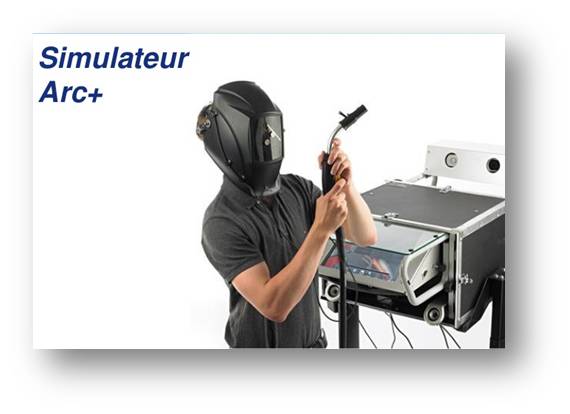 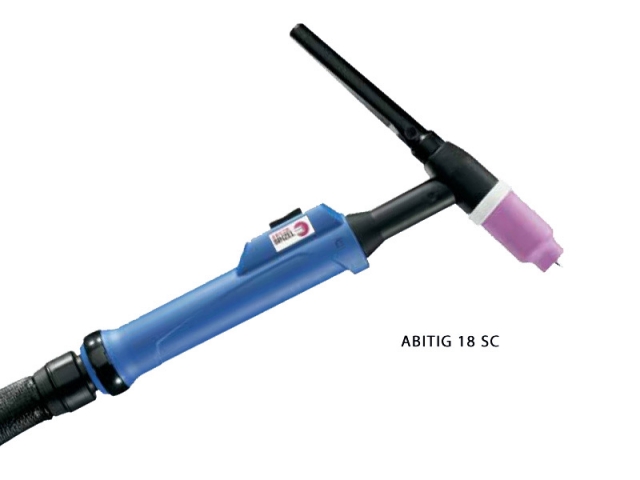 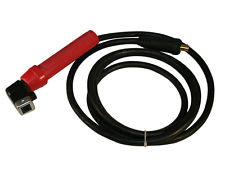 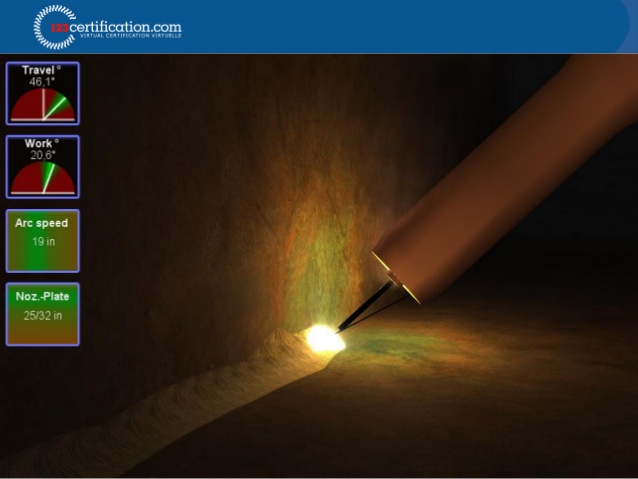 Le simulateur en MC Technicien (ne) en Soudage
Complexité de la gestuelle
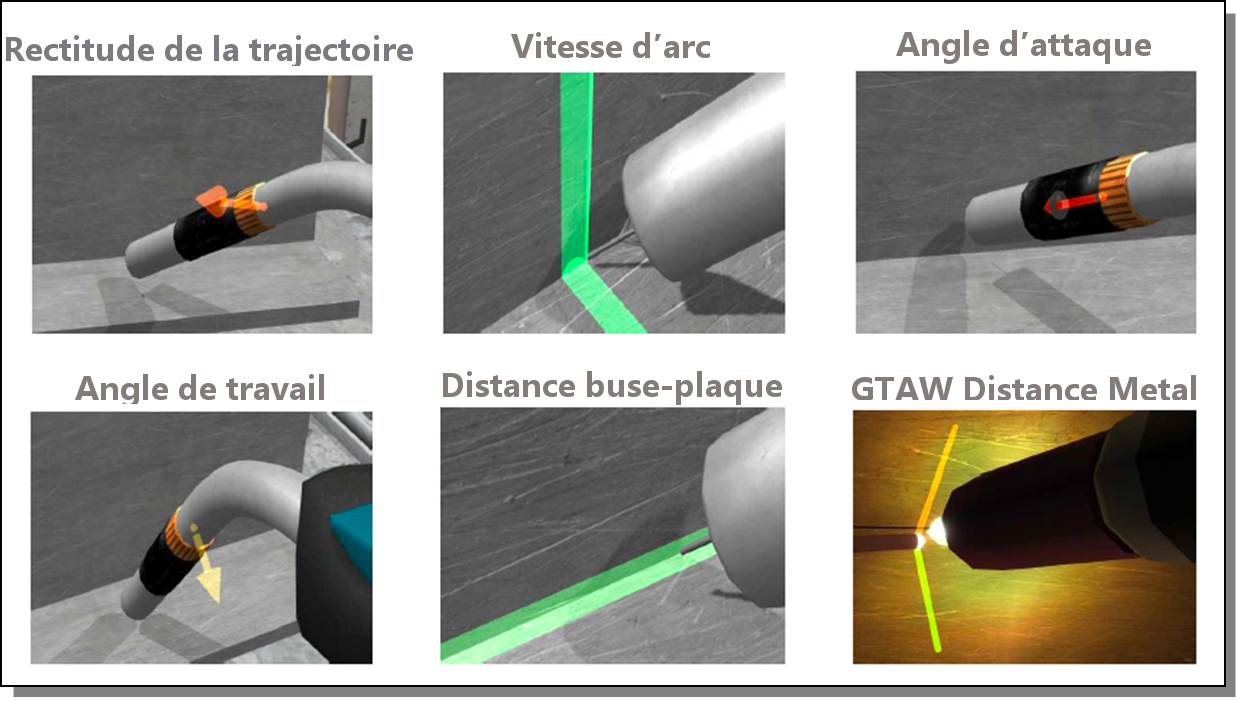 Le simulateur en MC Technicien (ne) en Soudage
Difficulté physique et d'endurance
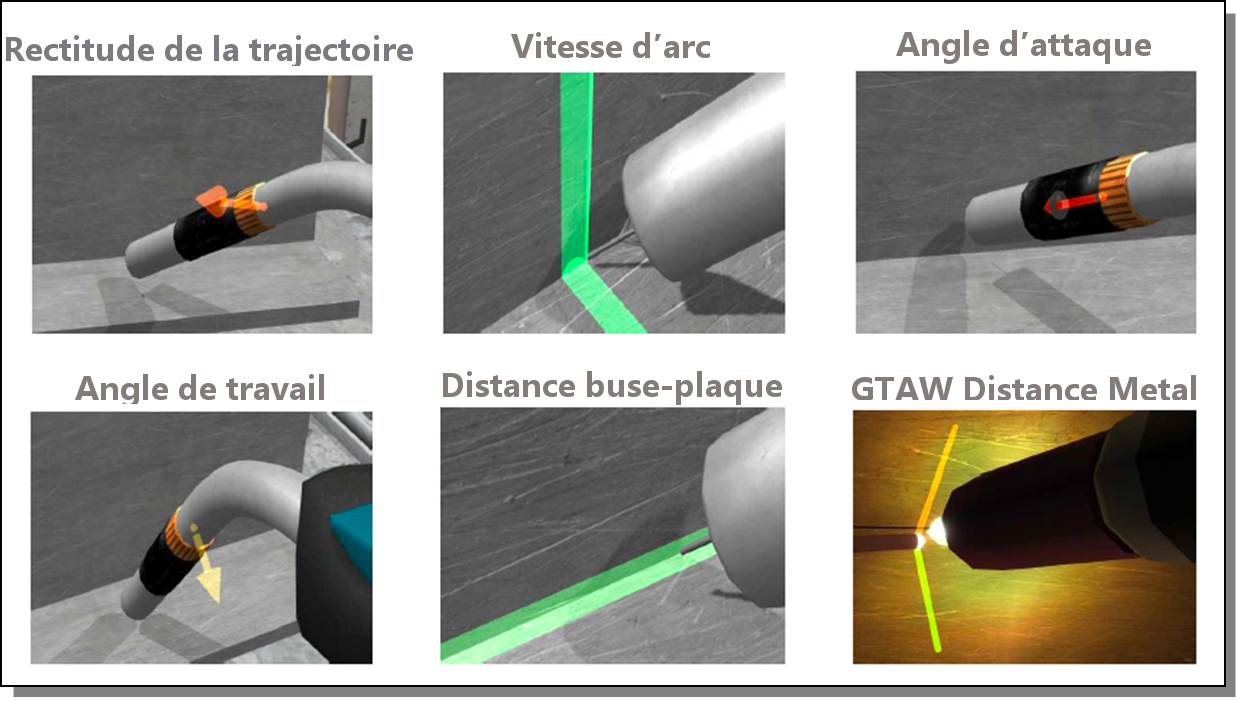 3 guides de dextérité
Le simulateur en MC Technicien (ne) en Soudage
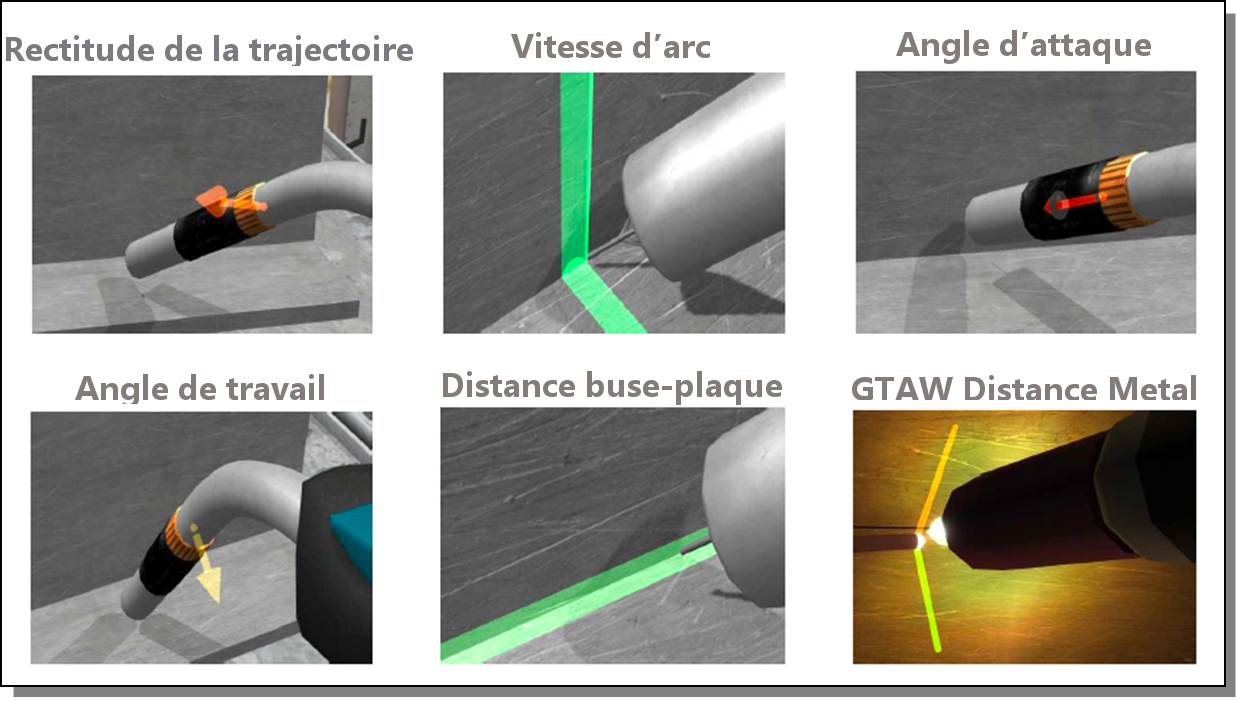 Difficulté physique et d'endurance
+3 guides de dextérité
Le simulateur en MC Technicien (ne) en Soudage
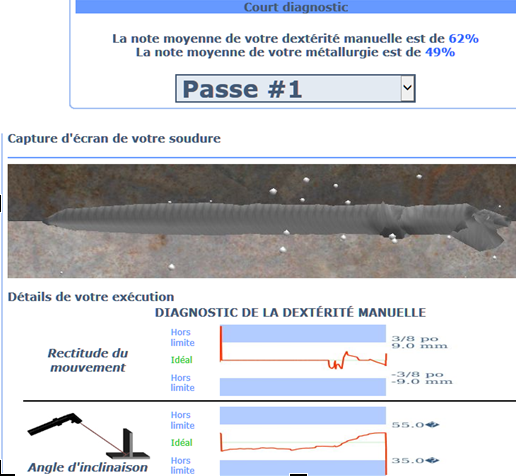 Note du simulateur
Fiche résultat
Défaut
Diagnostique 
et repérage
 du défaut
Le simulateur en MC Technicien (ne) en Soudage
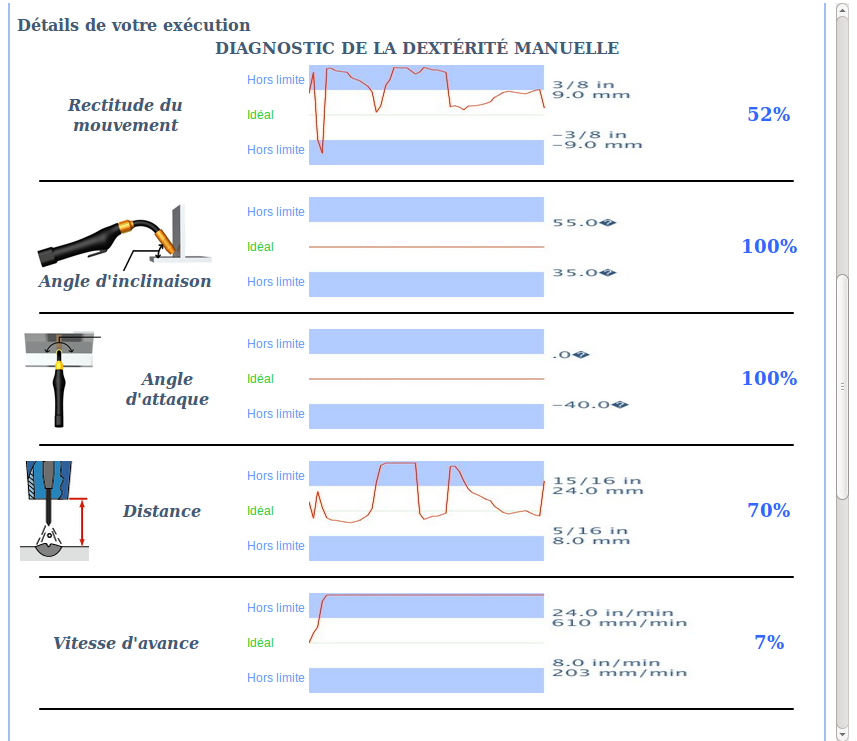 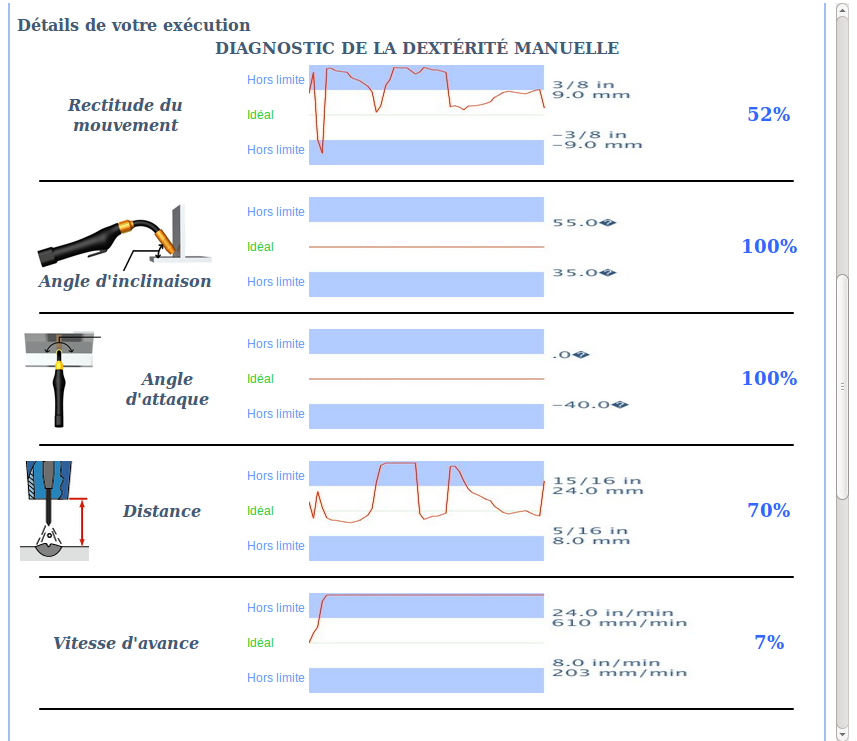 Relation entre la hauteur de l’arc et la variation de la tension
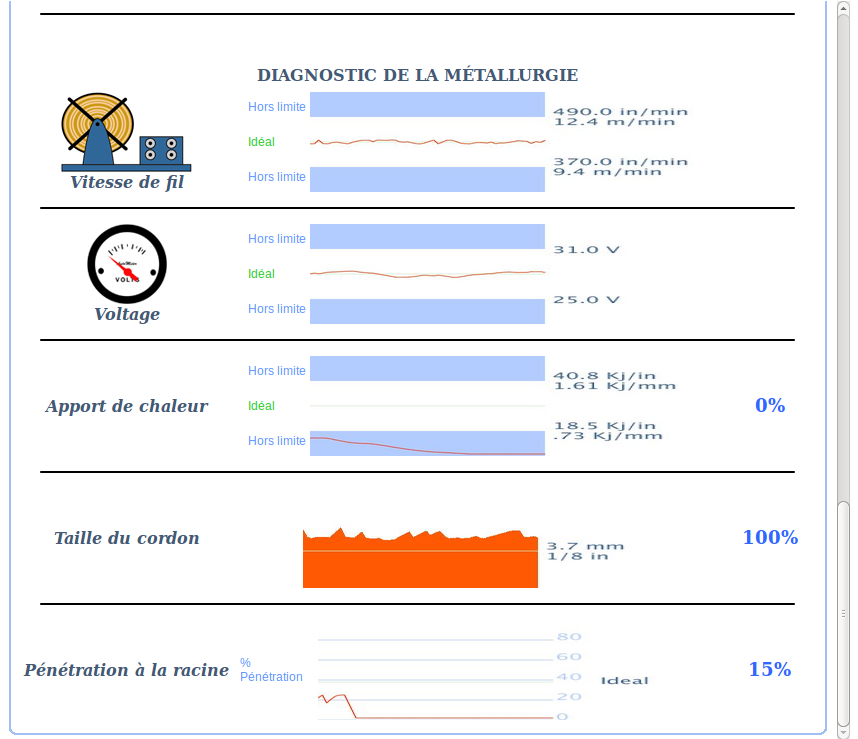 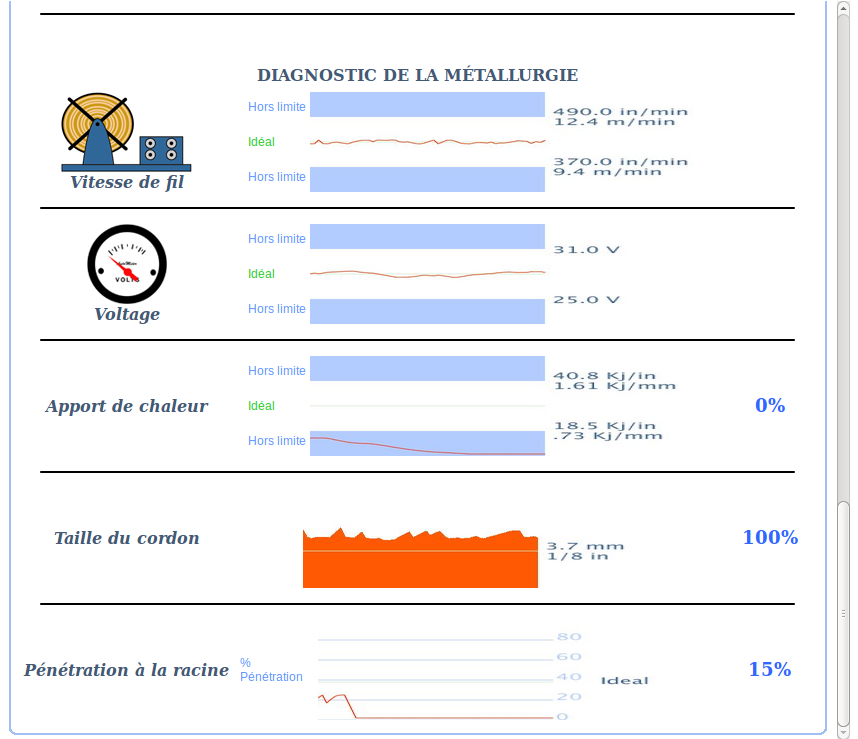 Fiche résultat
Le simulateur en MC Technicien (ne) en Soudage
Retour d’expériences sur l’utilisation du simulateur de soudage
LES             DU SIMULATEUR
Moins d’appréhension et de frustration à l’exécution de la soudure
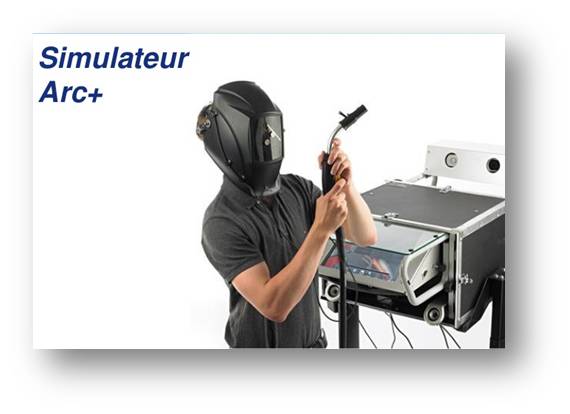 Les 3 niveaux d’apprentissages
Un univers plus ouvert  isolement dû à la cagoule
La décomposition du geste du soudage permet un travail précis grâce aux guides de dextérités
Le profil élève enregistré sur le simulateur
Retour d’expériences sur l’utilisation du simulateur de soudage
LES             DU SIMULATEUR
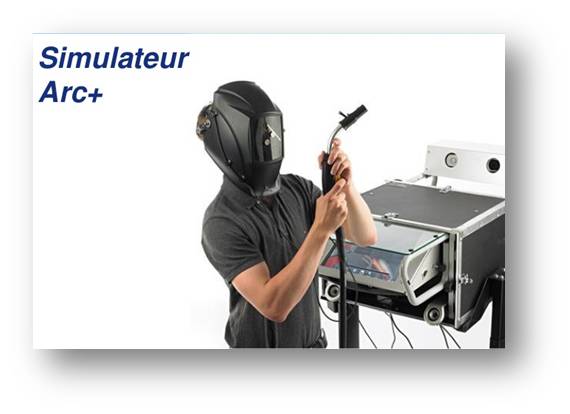 Coût  du contrat de maintenance
Manque de réglage en profondeur des optiques
Réalité du bruit de soudage peu convaincante
JOURNEES D’ÉTUDES NATIONALES
« Évolution de la filière chaudronnerie »